Hydrosphere 6  WHAT’S IN WATER (or not)		Date _____________
start with making some “lemonade”
with Country Time “Lemonade” Mix  link
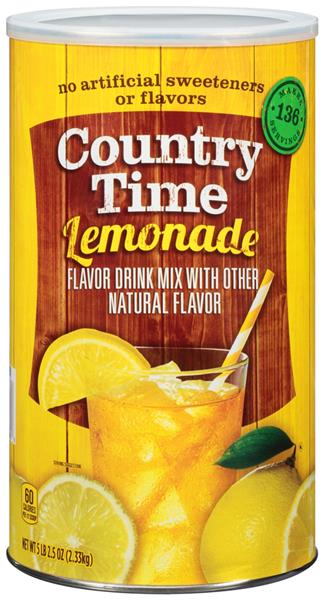 mass of water + beaker _________

mass of sugar _______________

     combine…. 
     what do you see? ______________________

total mass _________________
evaporation link for lab…
https://www.youtube.com/watch?v=QGFsc3OVass
Hydrosphere 6  WHAT’S IN WATER (or not)		Date _____________
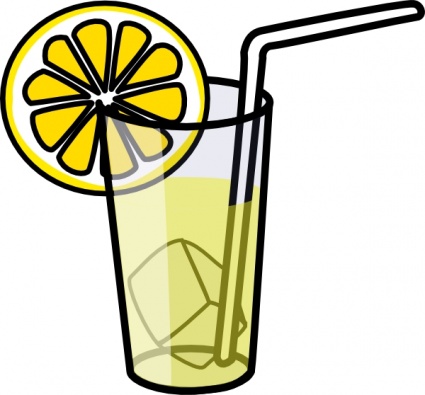 You added some sugar to water, and you saw
_____________________________________

Did the sugar actually _________ ? _____

What evidence do you have ?
the sugar disappeared!
go away
NO!
What did happen to the sugar?
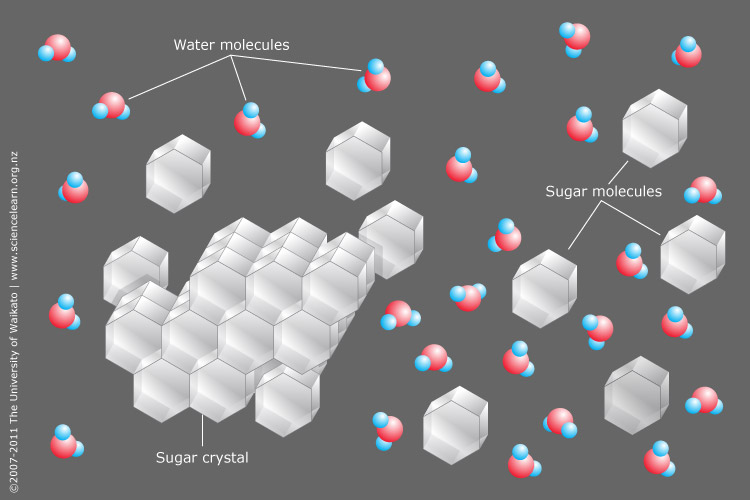 The mixture of sugar and water is called a _________________

	the sugar ____________ into the water

	     the sugar is called the ________________
		from the Latin ‘solutus’ meaning loosened

	     the water is called the ________________
		from the Latin ‘solvent’ meaning loosening, unfastening

	     the combination is called a ___________________
solution
the sugar is soluble
in water
dissolved
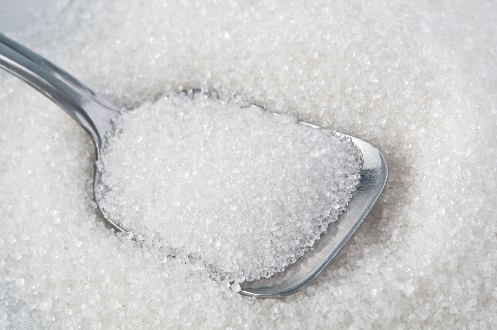 solute
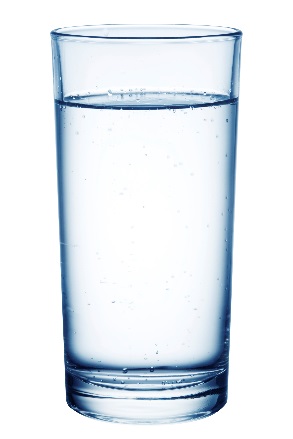 solvent
solution
key characteristics of a _________________
	_______________________________________
	_______________________________________
	_______________________________________
solution
the solute is uniformly distributed
the solute “pieces” are too small to see
the solution appears clear (not cloudy or ‘milky’)
	and uniform
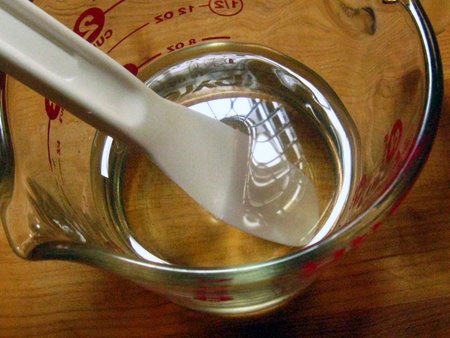 NOTE: 
      clarity and color are two different properties…
…. ie something can be clear AND colored (blue glass)
some “definition-y” stuff …
     matter ________________________________________________
     ______________________________________________________

     mass ______________________________

          can measure mass by __________________
everything that is made up of atoms and ions
can feel it… it has mass and occupies volume
a measure of the amount of matter (amount of atoms)
weighing (the weight)
Law of Conservation of Mass (or Matter)
	_____________________________________
	_____________________________________
Matter cannot be created or destroyed
but it can be transferred or transformed
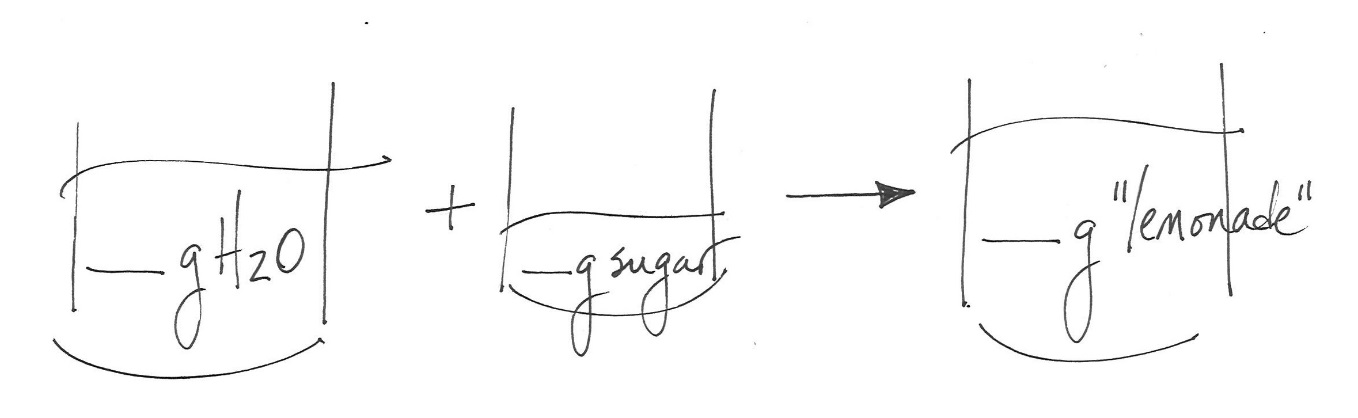 Law of Conservation of Mass (or Matter)
	_____________________________________
	_____________________________________

so, given this is true,
if you add 25 grams of dry lemonade mix to 260 grams of water, 
the total mass will be:





a. It will have a mass slightly less than 260 grams, but more than 235 grams.

b. It will have a mass slightly more than 260 grams, but less than 285 grams.

c. It will have a mass of 235 grams.

d. It will have a mass of 285 grams.

e. It will have a mass of 260 grams.
Matter cannot be created or destroyed
but it can be transferred or transformed
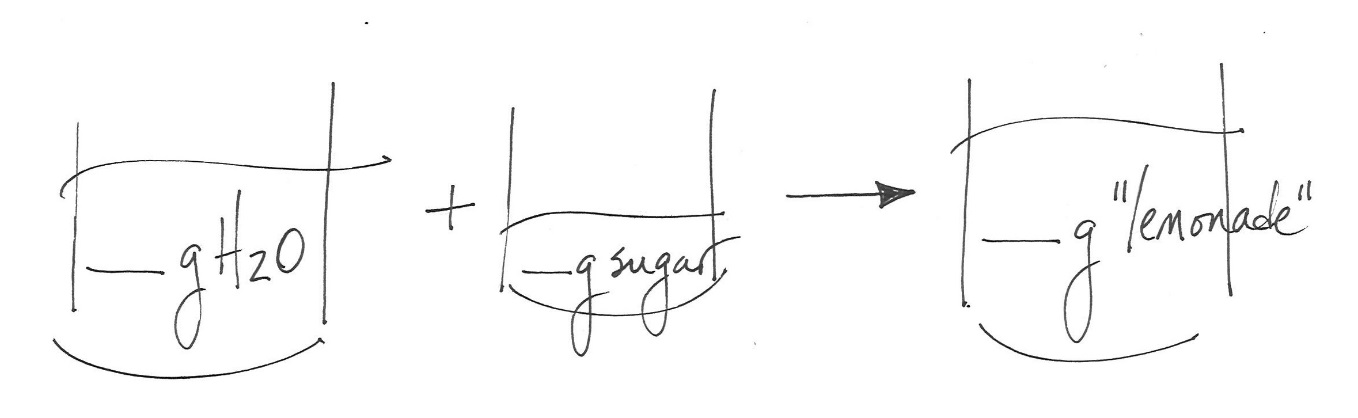 260 g
25 g
Law of Conservation of Mass (or Matter)
	_____________________________________
	_____________________________________
Matter cannot be created or destroyed
but it can be transferred or transformed
so, given this is true,
if you add 25 grams of dry lemonade mix to 260 grams of water, 
the total mass will be:

a. It will have a mass slightly less than 260 grams, but more than 235 grams.

b. It will have a mass slightly more than 260 grams, but less than 285 grams.

c. It will have a mass of 235 grams.

d. It will have a mass of 285 grams.

e. It will have a mass of 260 grams.
because,
back to what’s in water (or not)

	water _________________

want to understand what will, or will not, dissolve in water AND why

explore what does and doesn’t dissolve first….
	Solutions - The Golden Rule of Solubility
solvent
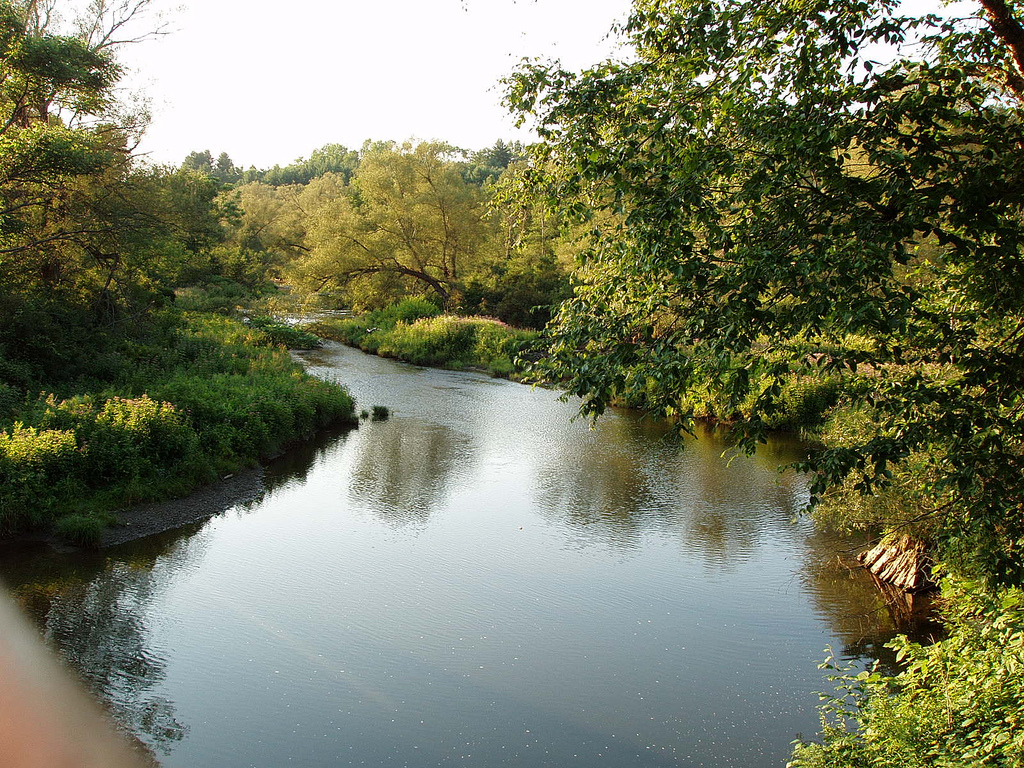 polarity of BIG molecules and ionic